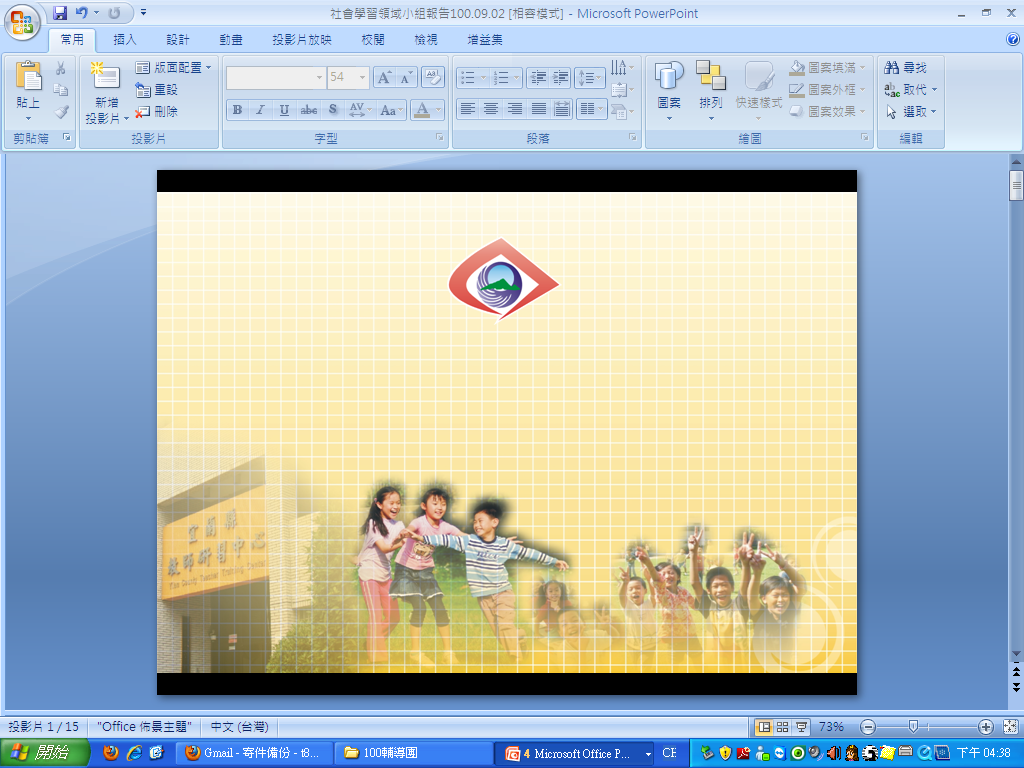 多元評量的策略與規劃
國教輔導團社會學習領域
成績單
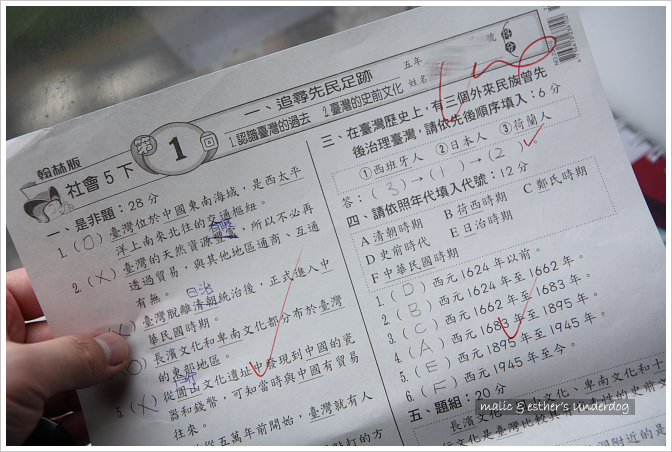 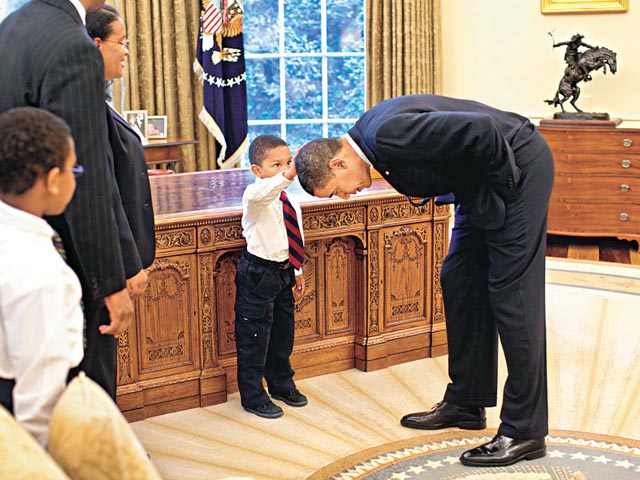 如果孩子的成績是這樣…
後續呢?
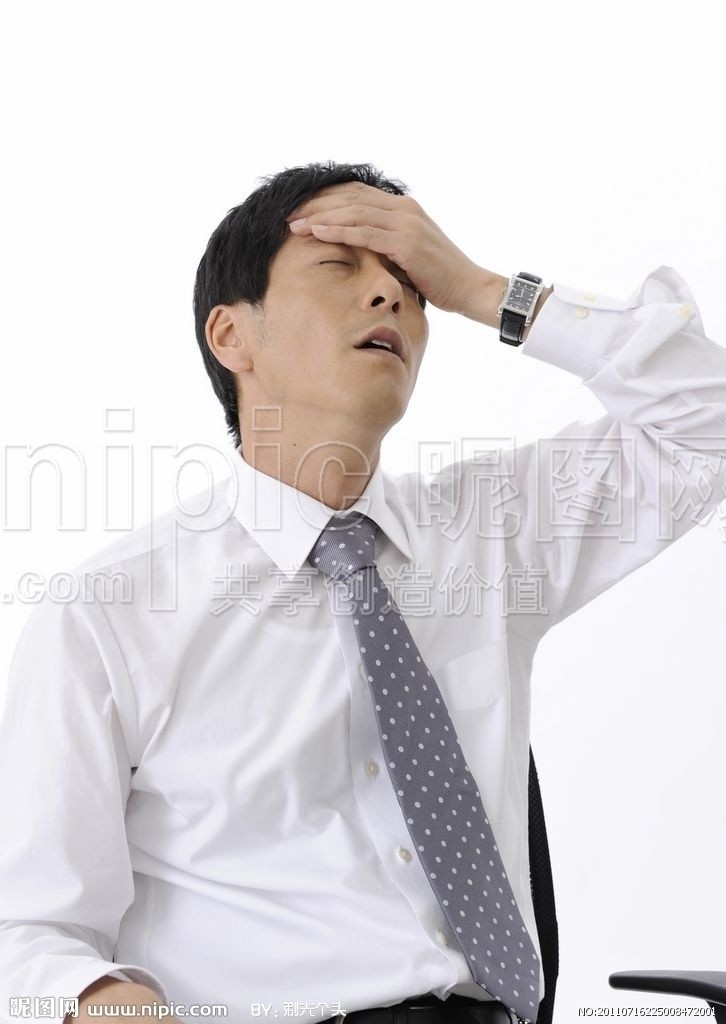 [Speaker Notes: 某天...老師發成績單「廖淑芬．60分！你呀，不是名字叫起來像60分就可以考60分啊？！」老師不悅地說。.....「伍淑芬．50分！你呀！比廖淑芬還不如！」老師依舊忿忿然地說著接著，老師以更生氣的語調發著下一張考卷：「柯淑芬(台語)．10分！喔，你也一樣！名字叫起來像10分你就給我考10分？！」.........這時．．．「啊！我完了....」．．．柯淑芬的妹妹心中開始暗叫不妙...............老師嘆口氣，很無奈的發著第四張：「不是我在說你們這對姊妹實在是太不像話了．．．」.........「柯玲芬(台語)．．．0分！」老師搖搖頭道：「你們兩姐妹應該向你們哥哥好好看齊，他總是考滿分，你們倆不要老是考那樣的成績。」柯淑芬和柯玲芬兩姐妹心裡暗罵，「都嘛是爸媽把哥哥的名字取得太好了，叫做．．．柯吉霸！！」]
考場女俠…
60
100
廖淑芬
50
0
10
伍淑芬
柯淑芬
柯玲芬
柯吉霸
評量的意義與目的
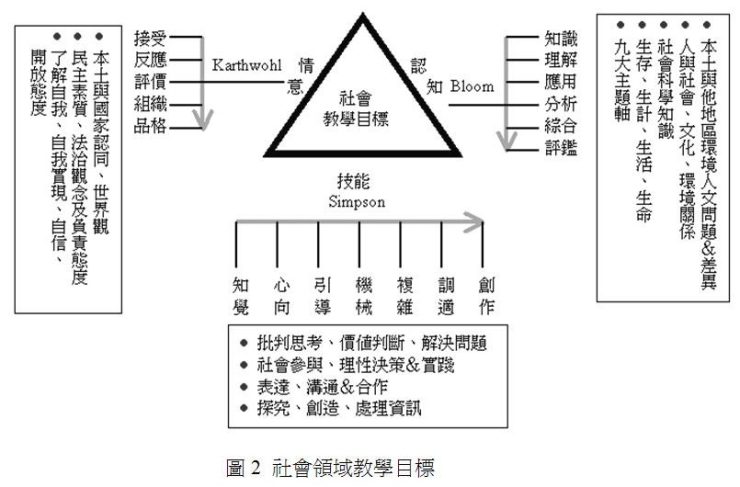 摘錄：國民中小學社會領域課程綱要
社會學習領域目標
你覺得在社會教學目標上重點排序如何?
覺得最重要寫5   其次4.3.2.1
你覺得你在教學上比重排序如何?
最多的5   其次4.3.2.1
你發現了什麼?
[Speaker Notes: 我知道:  科南 就是 新一]
以國小『多元的社會文化』教學與評量分析
能力指標
能力指標
運用教學策略提升學生學習興趣
閱讀摘要重點分析--心智圖
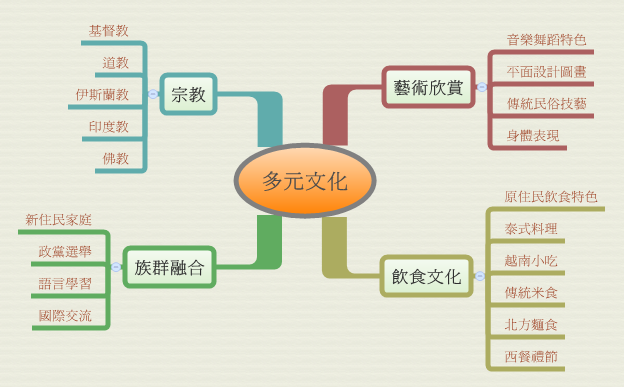 閱讀摘要重點分析--魚骨圖
提供適當文本與範例—讓孩子去思考並發表
1.課本文本資料
2.繪本
3.國語日報
4.新聞事件
5.短片或電影 
                  http://www.multiculture.ntpc.edu.tw/?cat=35
                                    新北市多元文化學習網
教學後老師要思考的
反省實踐
能力指標
能力指標
說說看   你會如何設計教學與評量活動?
從新移民多元文化教育觀來談..
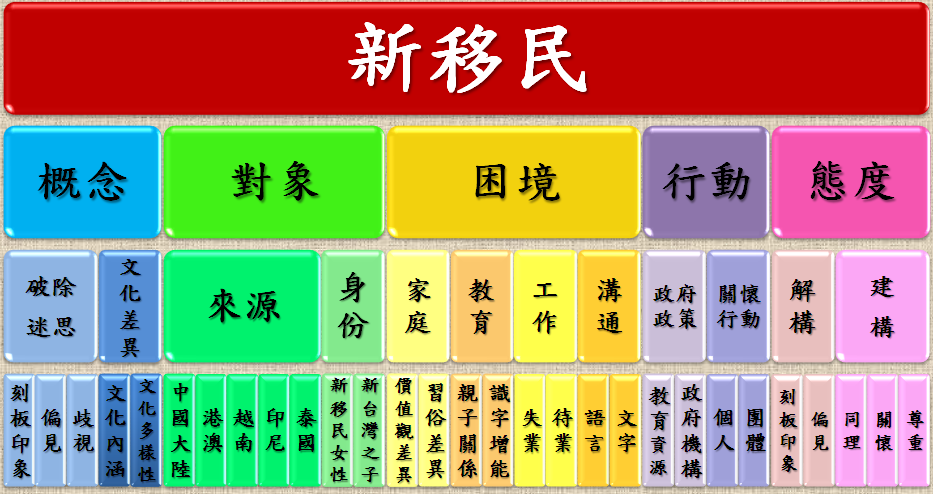 教育部統計資料（101 學年）新移民子女就讀國中小人數分布概況統計102.3.21
一、101 學年新移民子女就讀國中小之學生數逾20.3 萬
         人，較100 學年成長5.33％
二、近9 年來國中、小學生總數自284 萬人降為221 萬人，
         新移民子女學生數卻自4.6萬人成長至20.3 萬人。
三、近 8 成9 國中、小新移民子女之父或母主要分別來自越
        南、中國大陸及印尼。
四、101 學年全國368 個鄉鎮市區中，僅剩屏東縣春
       日、霧臺、瑪家鄉等3 個山地鄉，以及金門縣的
       烏坵鄉尚未有國小新移民子女學生。
五、4成 3國中、小新移民子女集中於北部地區；其中 
        國小占 43.26%；國中占 42.25%。
以影片教學進行多元評量策略分享
一  使用時機
1.引起動機用
2.教學主軸用
3.補充說明或加深印象
4.經驗的擴展
5.氣氛的營造
6.提供學生反思的素材
二  影片教學的方式與原則
1.看完一定要有所”行動”
2.內容有所取捨
3.切忌過度使用
4.注意版權
三  帶領實踐、體驗、省思的技巧
1.快速回顧內容
2.分組討論或針對老師擬定的
  討論提綱進行
3.倒帶重演、角色扮演
4.觀賞後的心得分享或書寫
由真實案例—帶領孩子去省思你覺察到的現象
1.新住民的生活適應—飲食 、語言、 文化
我在台灣有個家      台灣母親 越南老師
黑仔討老婆    
2.新住民的家庭地位—工作、家務
新移民考上博士班    回外婆家Fun寒假  
3.新住民孩子的人際與學習
說媽媽的話   
4.新住民孩子認同肯定自己母親
 回外婆家Fun寒假-零下40度的感動      懸念     
 5.新聞議題的觀念釐清
 小心  歧視
破除刻板印象    學習尊重與包容
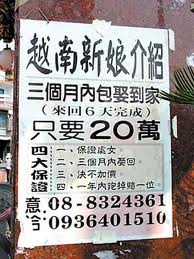 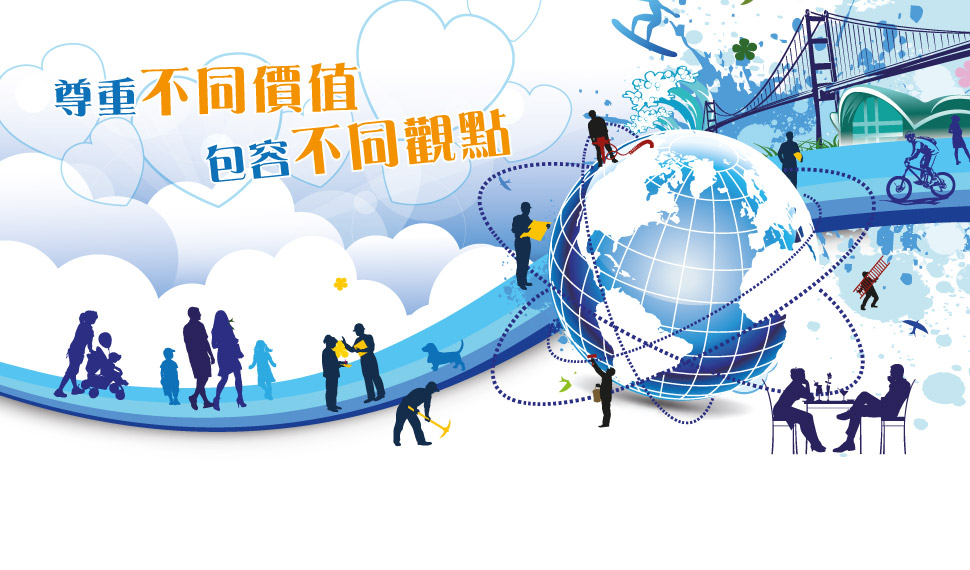 多元評量(教學多元)的必要性
多元評量應建立評量基準與規準
對教師而言
(1)客觀評量，避免主觀的成見或既定印象。
(2)能夠明確回應學生對於評分高低的疑問。
(3)能夠節省教師在評估作業及提供回饋所需時間。
(4)能夠幫助教師檢視並調整課程目標與教學行為。
對學生而言
(1)知道成績的評量標準及各等級範圍，引導正確有效學習。
(2)可藉此知道自己的優缺點，及未來應該朝何種方向改進。
(3)可發展自我評估的能力，並為自己的學習負責。
能力指標
(教學目標)
教學活動
評量活動
[Speaker Notes: 舉例？
能力指標和評量]
宜蘭縣國民中小學學生成績評量作業要點
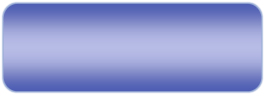 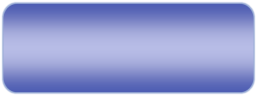 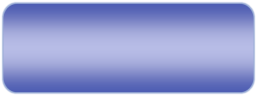 鑑賞
晤談
報告
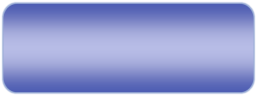 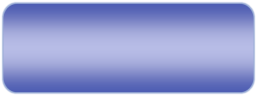 表演
實作
資料蒐集整理
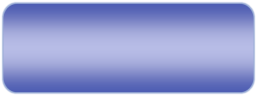 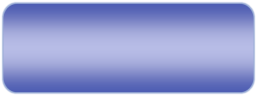 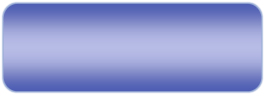 作業
設計製作
紙筆測驗
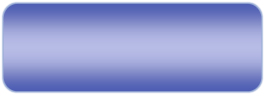 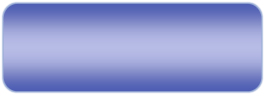 實踐
其他
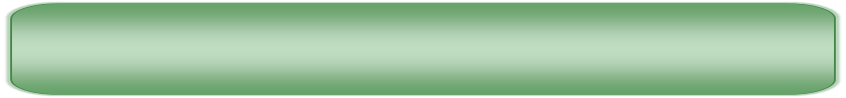 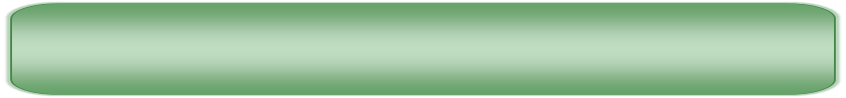 平時評量 50%
定期評量 50%
[Speaker Notes: 為什麼要有這麼多種評量方式？
1.時機
2.表現樣態
3.學習目標
4.
能力指標
？]
分享--台中市大雅區大雅國小張崴耑老師教學部落格http://www.wretch.cc/blog/icecream&category_id=11099429
課程的意識~~
     教材的應用及轉化----
 1.教材本身內容
 2.思考背後能力指標與教學目標
 3.配合實際情況進行的教學內容
 4.規劃評量內容（課本的知識、補充的教
      材、 情意的轉化、 反思與行動力）
 5.社會領域多元評量成績單
宜蘭縣『班級教學進度與評量規劃平台』

1.評量公開化、透明化與個性化 
2.透過教師教學多元評量促進學生多元學習
3.民粹時代教師無可迴避的責任與義務
4.展現教師教學與評量的專業與無可取代性
5.課程規劃與多元評量的可異動性
6.整合同一班級各科老師的教學計畫為班級教學與評量計畫
http://report.ilc.edu.tw/schde/schplan.asp
現在你在教學上重點排序會如何?
最多的5   其次4.3.2.1
將被淘汰的8種人 ---你是其之一嗎?
1.八小時之外不學習的人。 
             有學習才有選擇權，沒有知識，要有常識，沒有常識，走進教室
2.對新生事物反應遲鈍，甚至排斥的人。       
3.靠個人能力單打獨鬥的人。 
4.玻璃心，心理脆弱容易受傷害的人。 
5.技能單一沒有特長的人。 
6.計較眼前目光短淺的人。 
7.EQ較低的人。 
8.觀念落後知識陳舊的人。
學習的三種態度 ──你是哪一種？
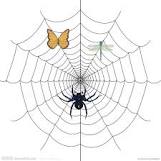 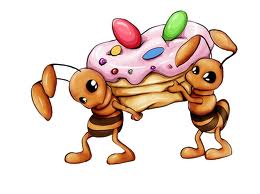 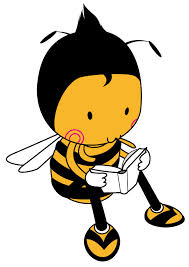 從牠們的覓食習性說起..
[Speaker Notes: 工蜂      內勤蜂     利用口中酵素將花粉轉化成蔗糖      高溫蒸散水份----蜂蜜
故蜜蜂完成一次採蜜任務需採訪成百上千朵花，才能將蜜囊裝滿（約四十毫克）。由花蜜釀製成蜂蜜需兩種變化：第一是化學變化，由蔗糖（多醣）轉化成葡萄糖和果糖（單醣）。第二是物理變化蒸散水分，從含水60％~80％減至20％以下。 工蜂採集花蜜、植物芽端或液下分泌的甜汁回巢後，將之分數隻內勤蜂。內勤蜂接受花蜜後，找一適宜位置利用口器使蜜在口中轉動，充分與唾液混合，唾液中轉換酵素便開始轉換蔗糖，然後再一滴一滴將花蜜吐至巢房內，巢內溫高且通風良好促使水份迅速蒸發，經三、四日便將花蜜釀製成成熟之蜂蜜，工蜂會用蠟將開口封住。

不需要輪流值勤.外勤蜂不外出工作時，也參加內勤蜂工作行列，清理、粉刷，保持警覺性抵抗劫奪者，保護幼蟲巢，必要時鼓動雙翅使蜂巢內的空氣流通]
感謝聆聽
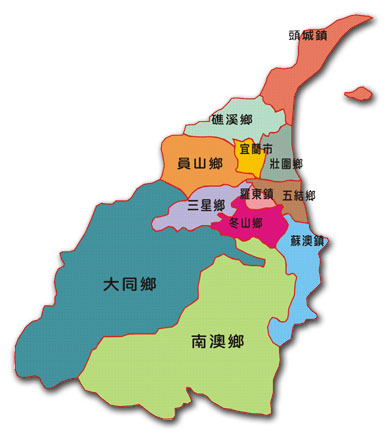 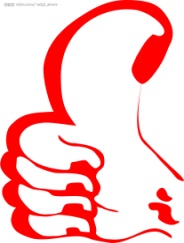